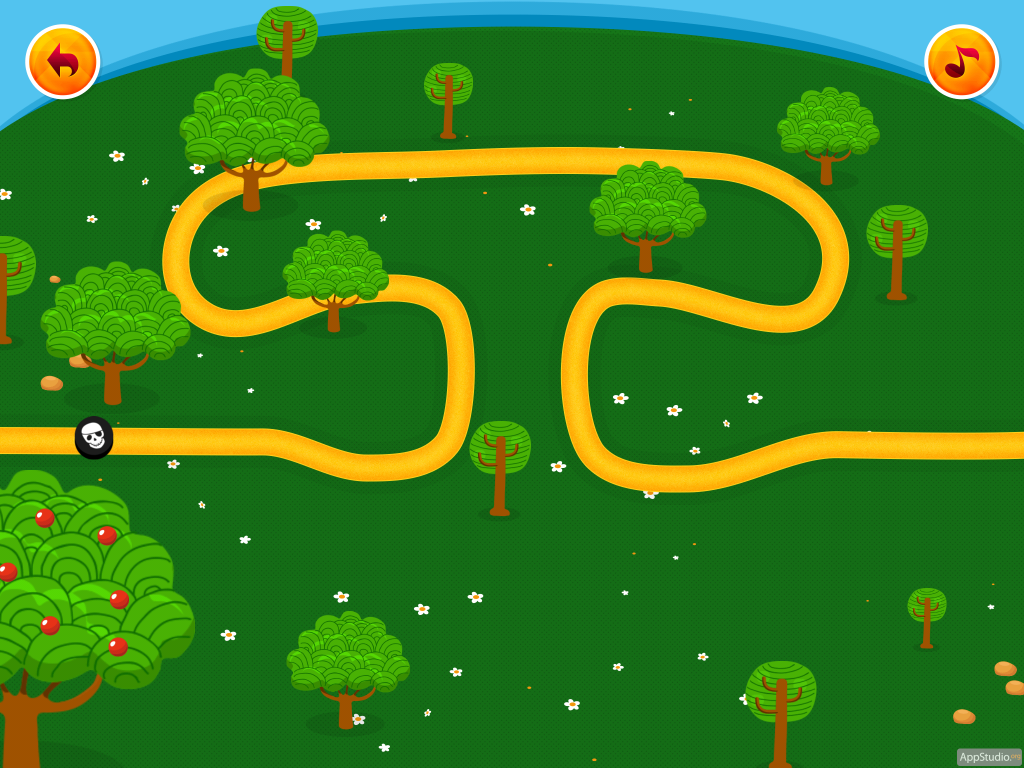 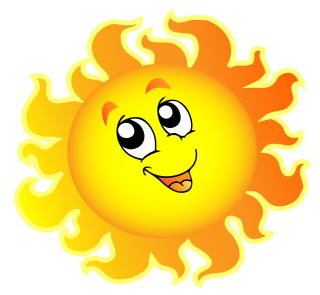 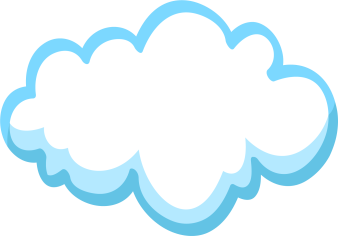 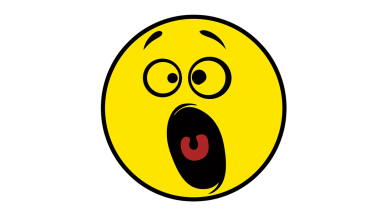 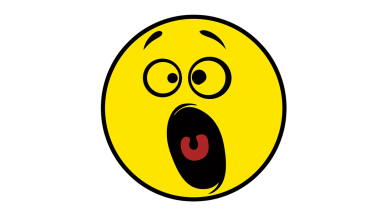 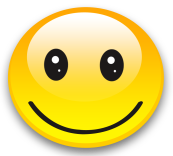 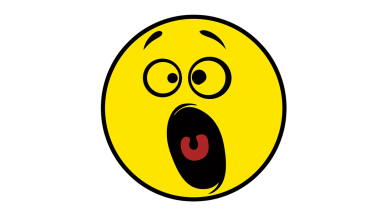 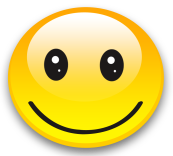 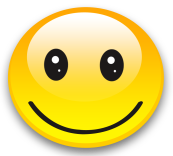 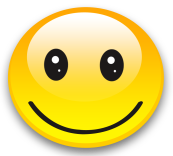 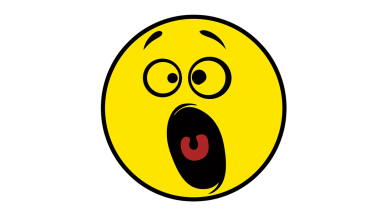 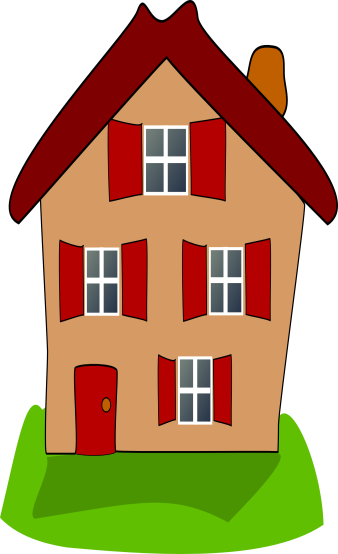 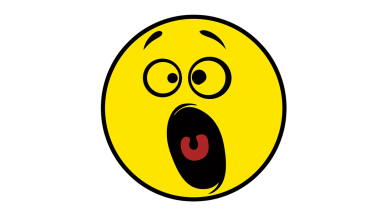 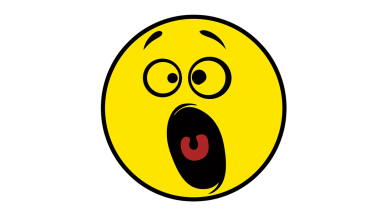 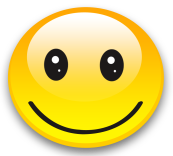 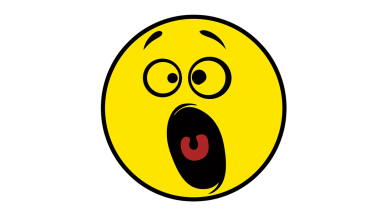 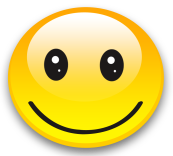 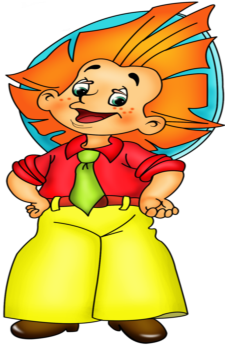 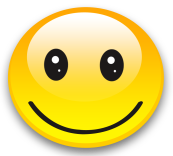 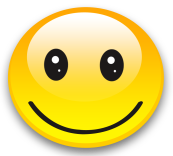 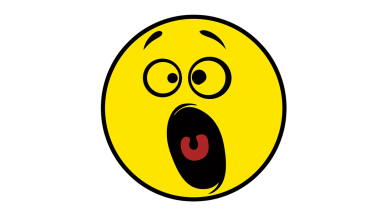 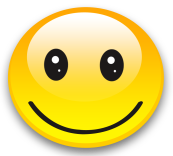 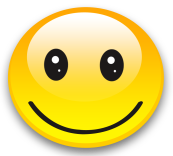 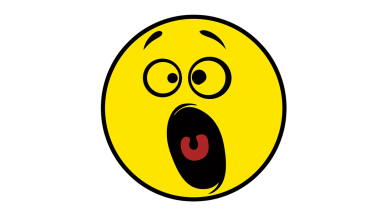 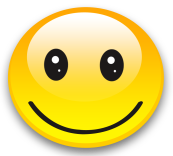 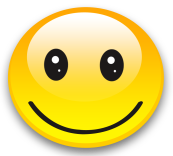 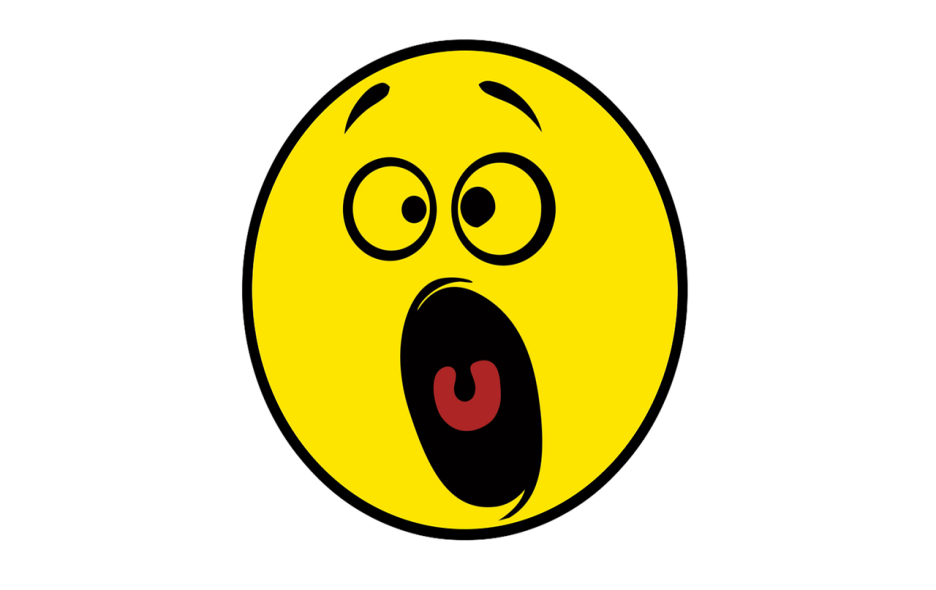 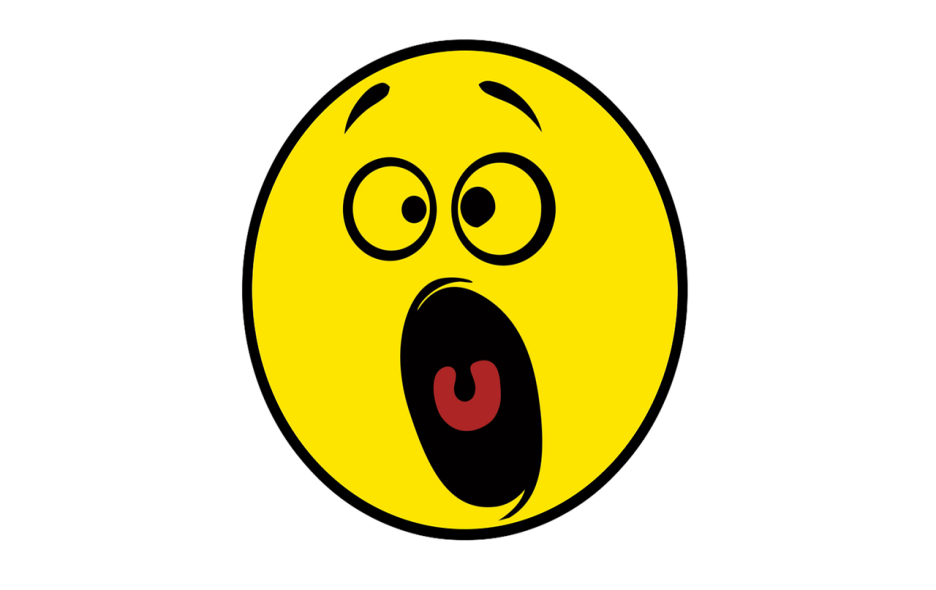 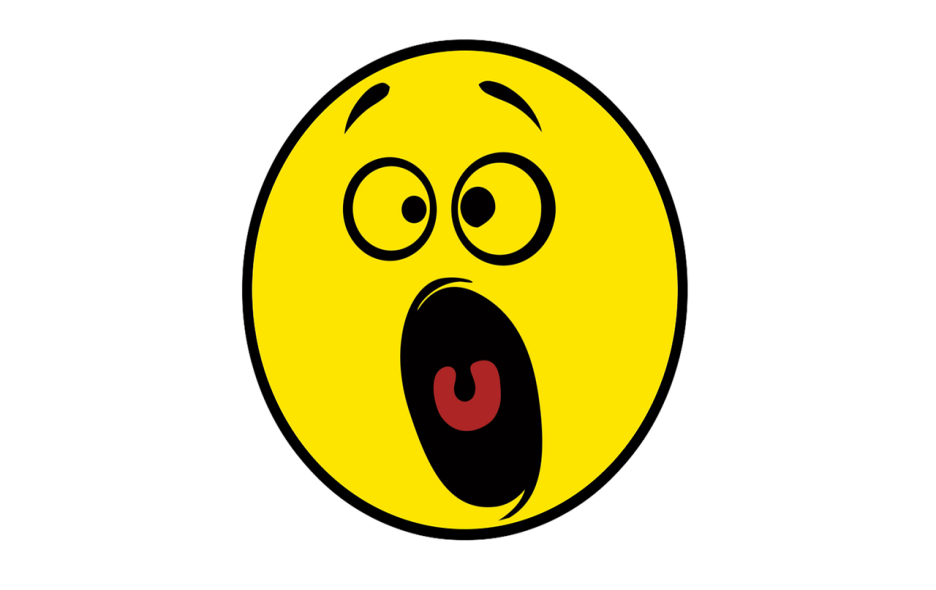 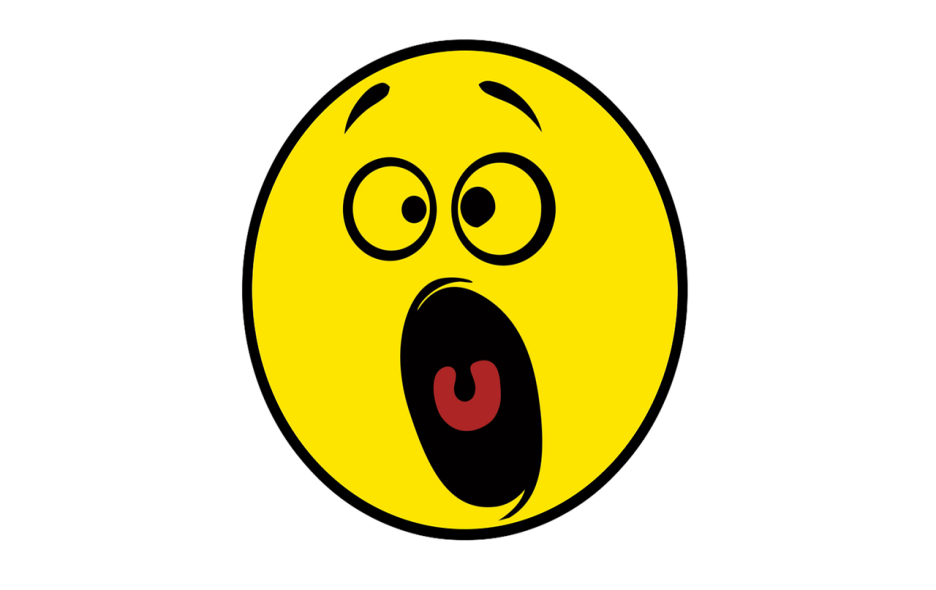 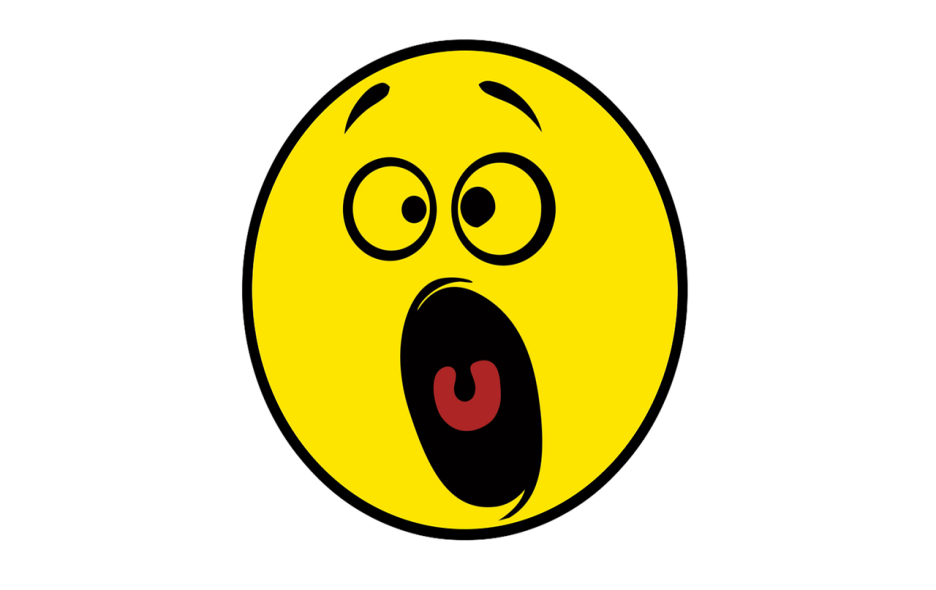 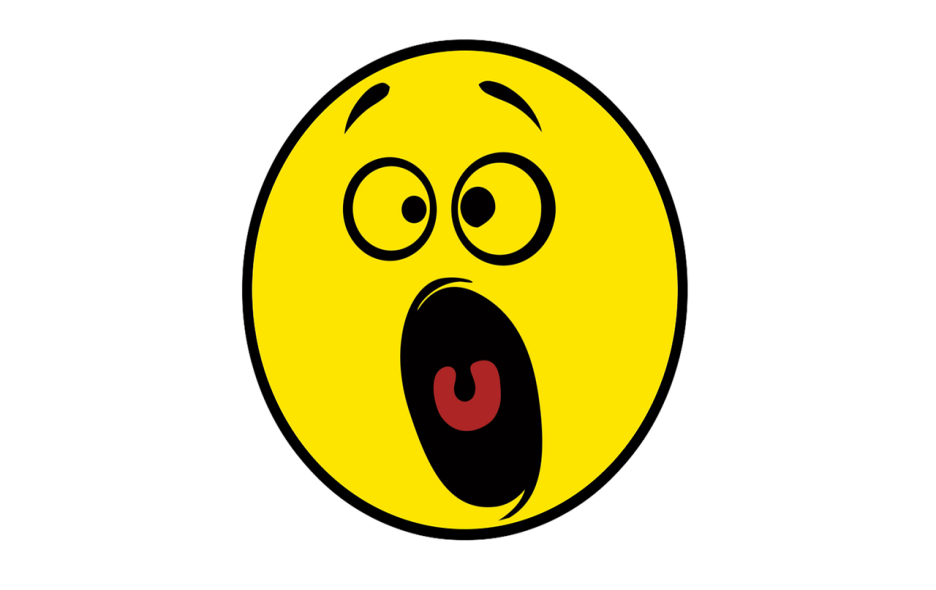 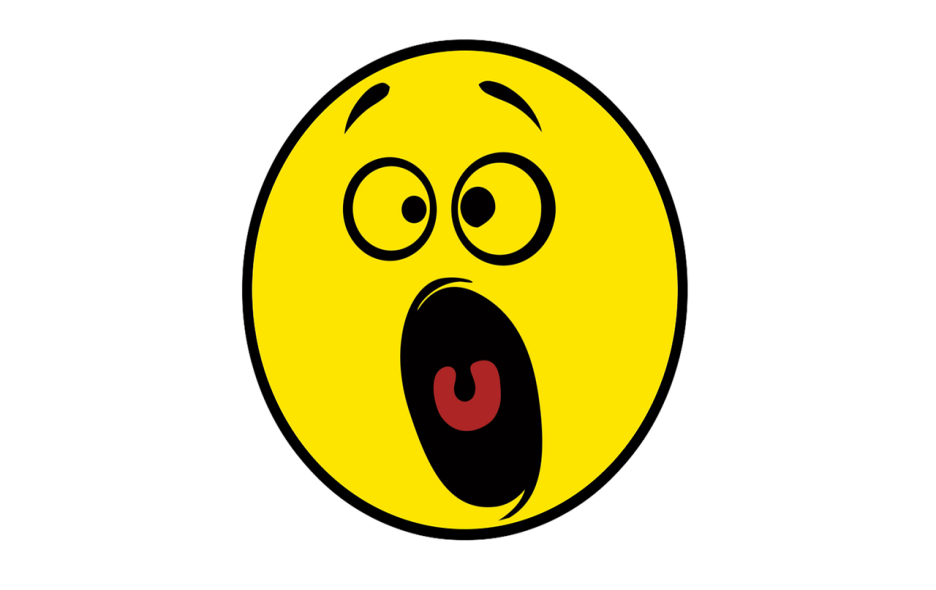 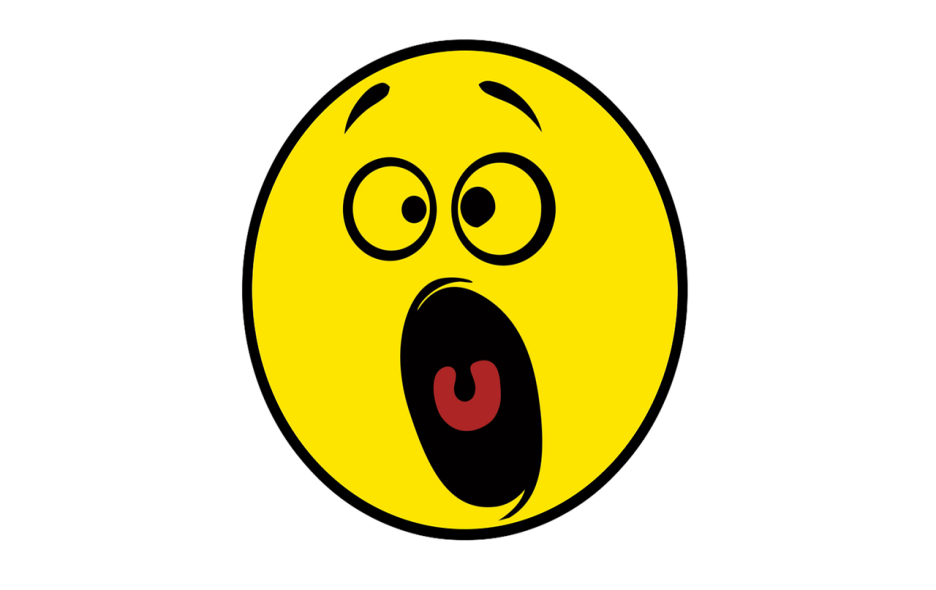 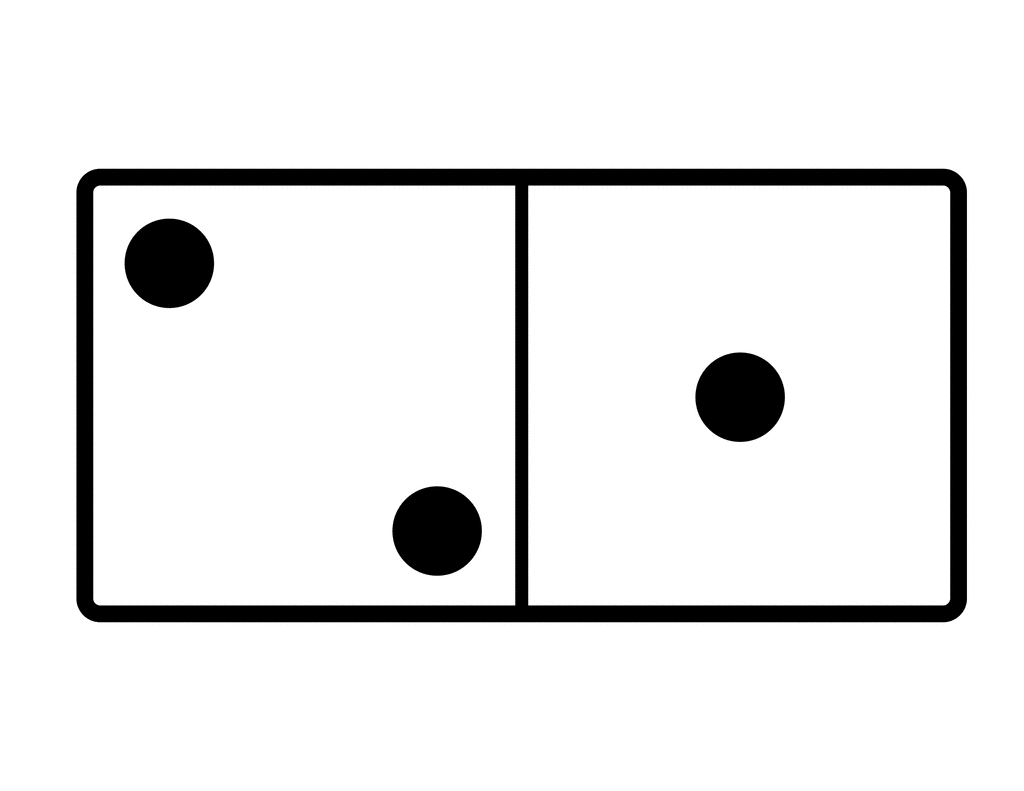 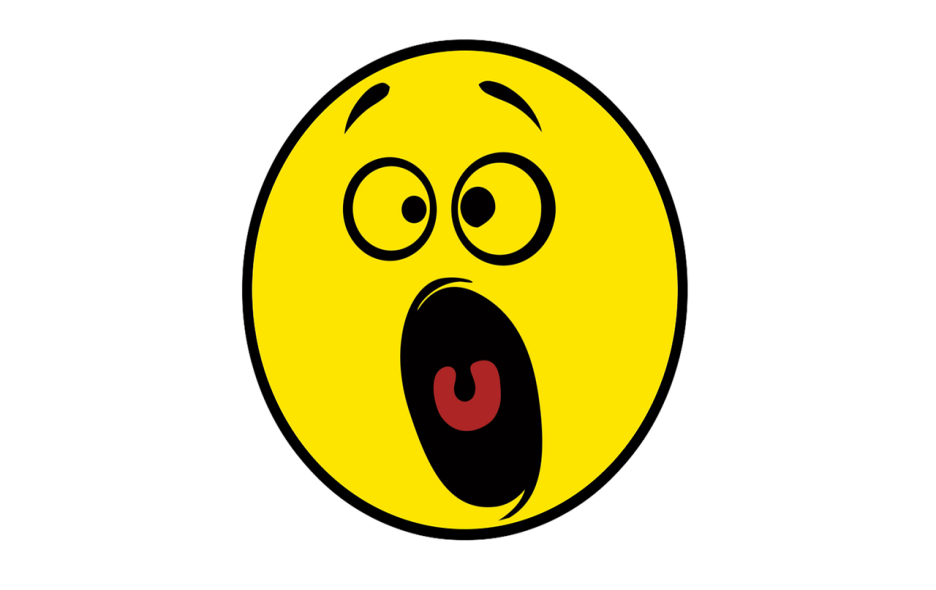 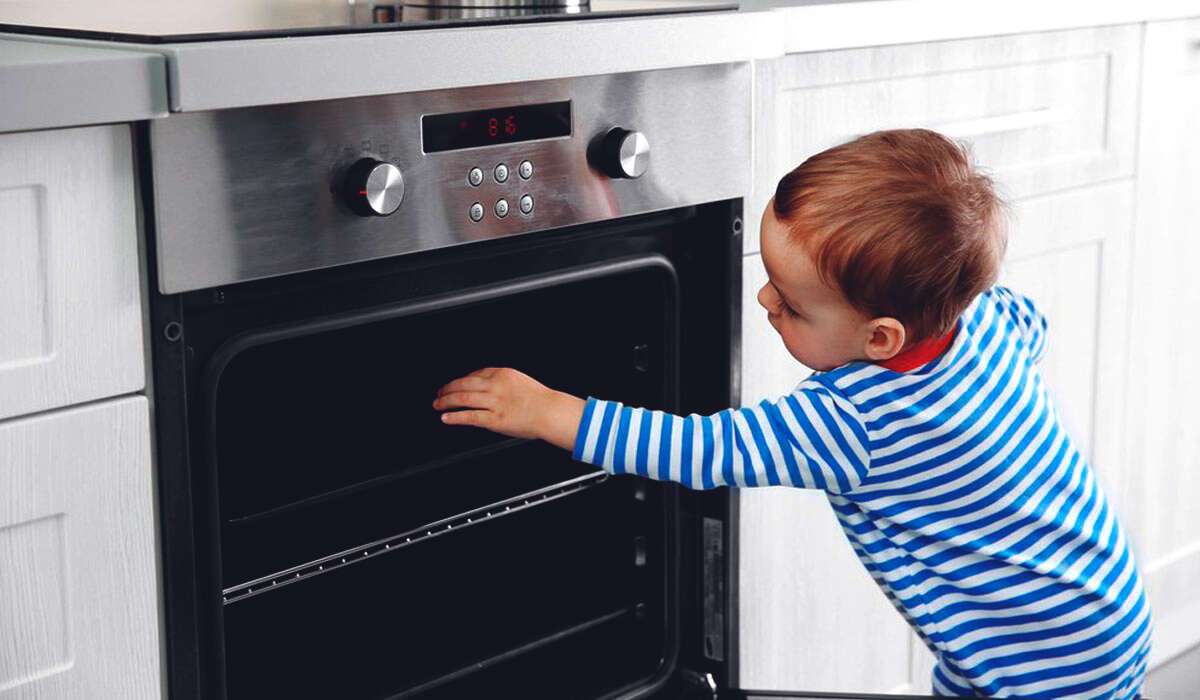 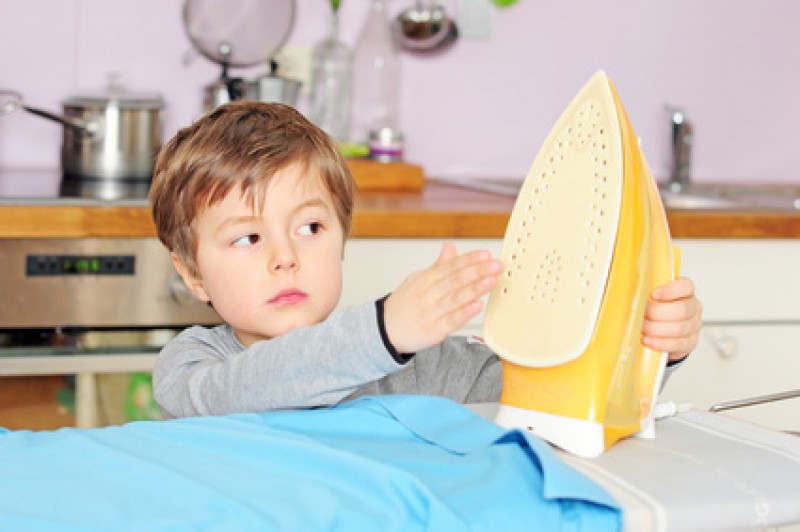 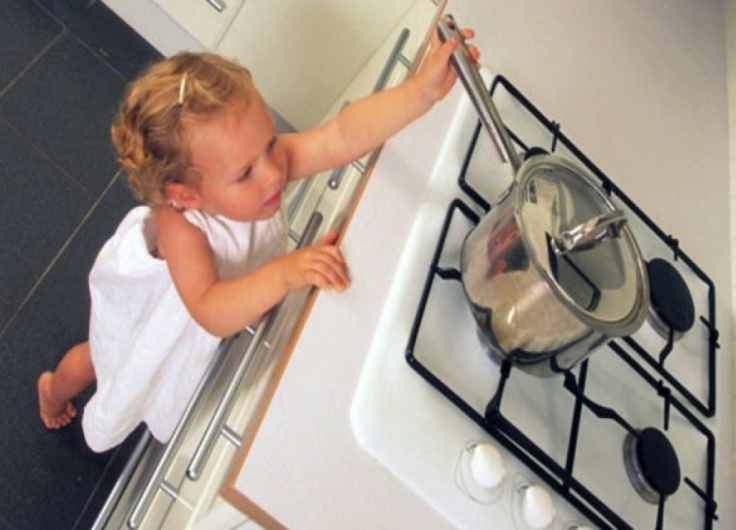 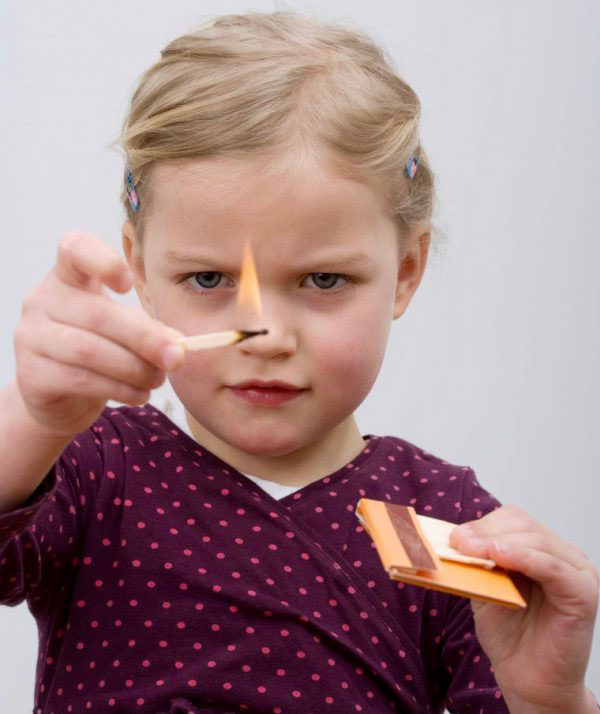 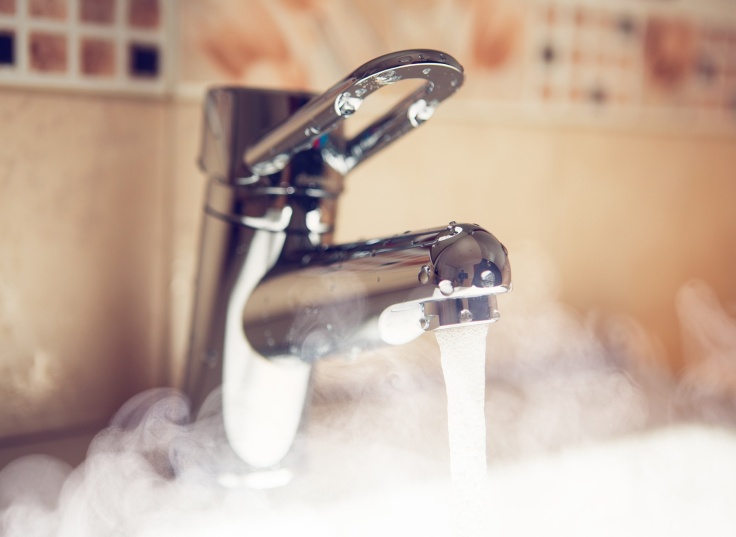 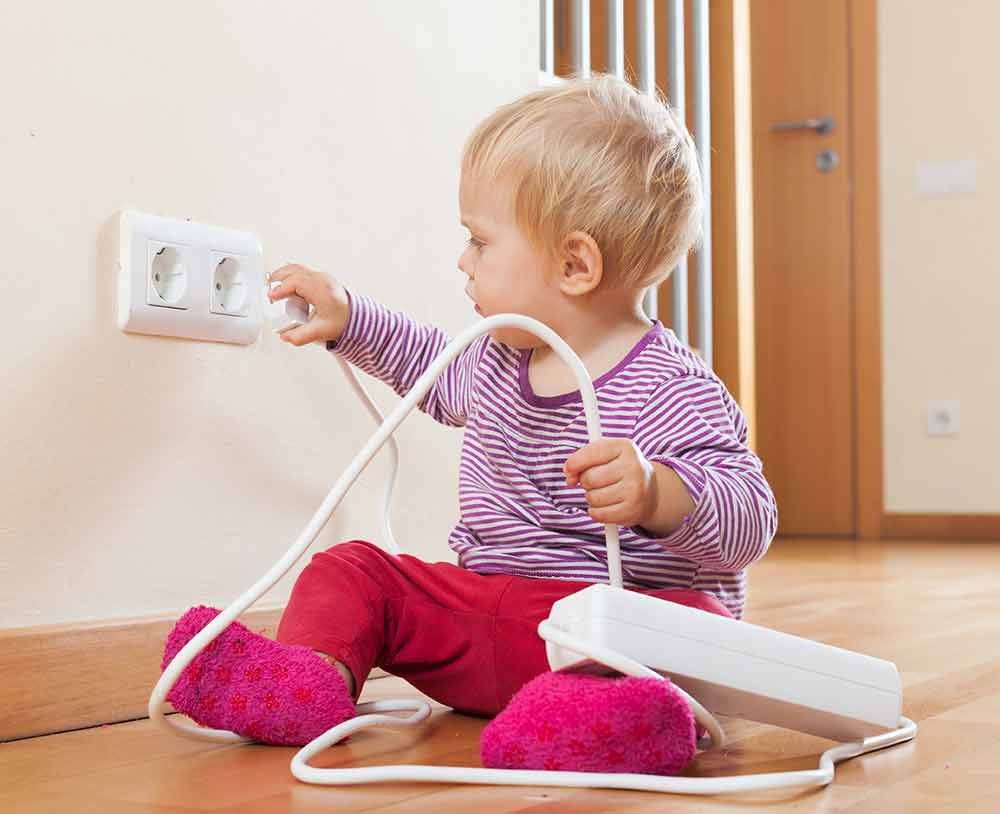 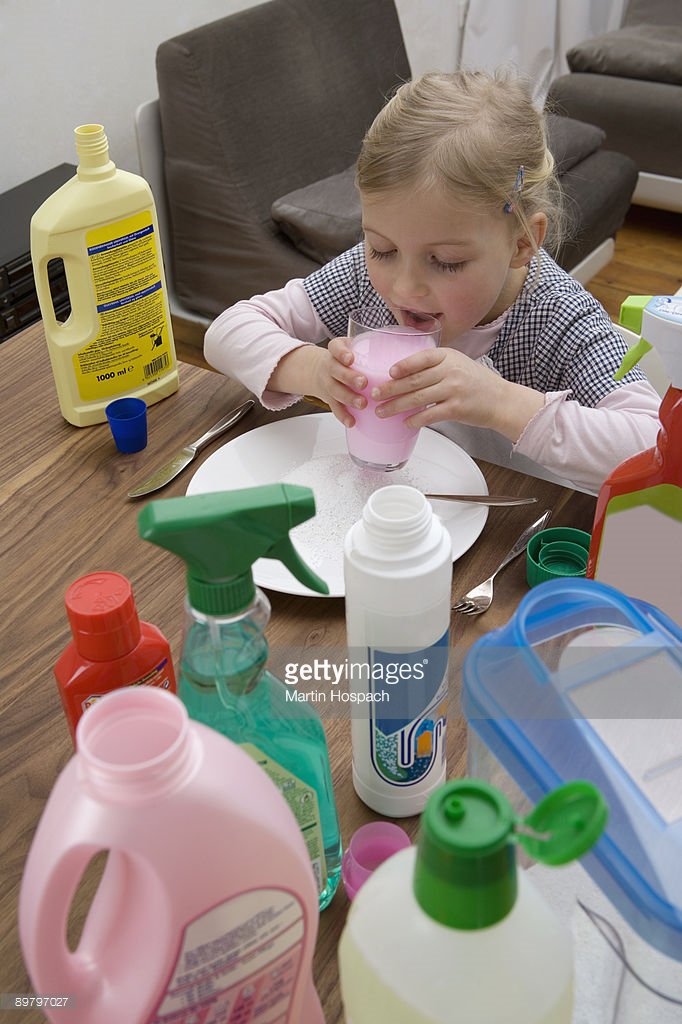 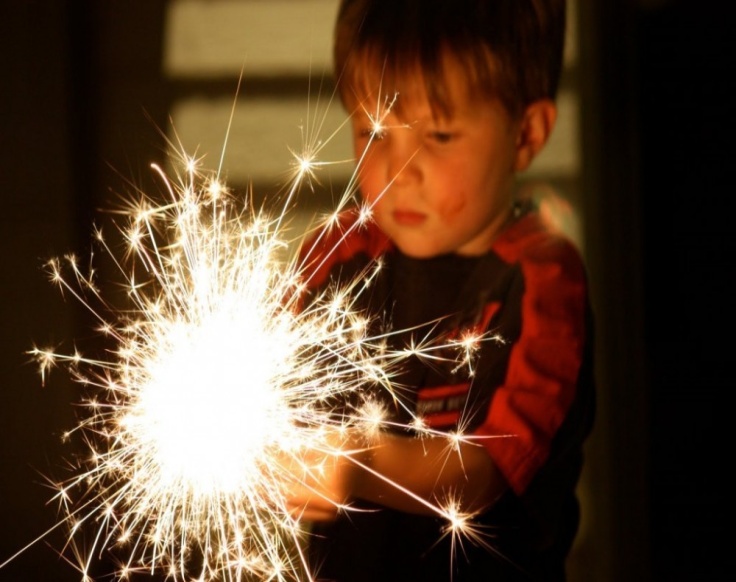 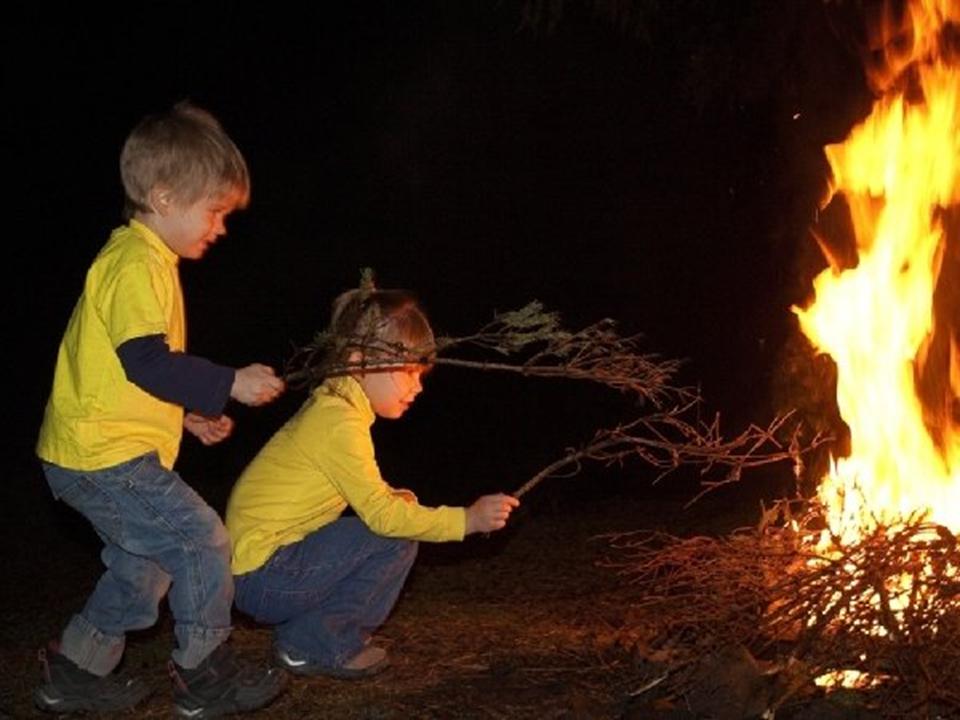 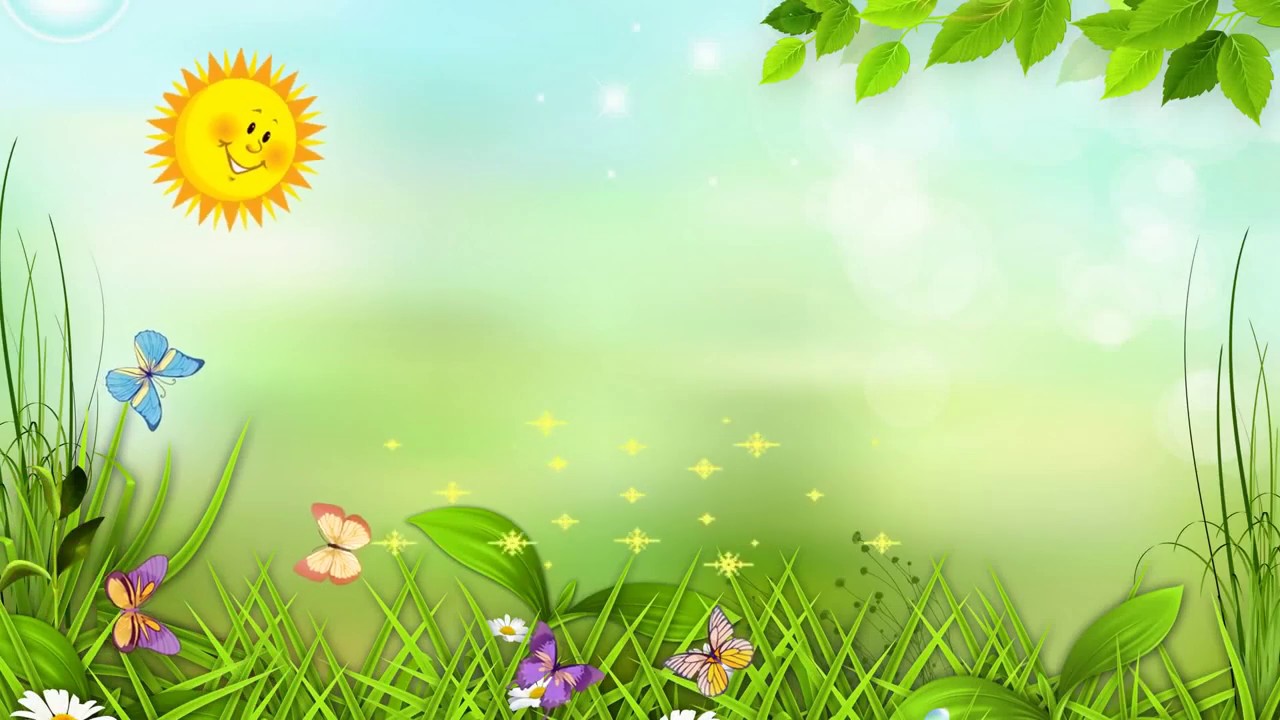 Дидактическое пособие
        «Путешествие Незнайки»
Авторы: Суворова Яна Владимировна,
 Дронова Арина Михайловна, воспитатели МБДОУ «Детский сад 75»
Г.Череповец.